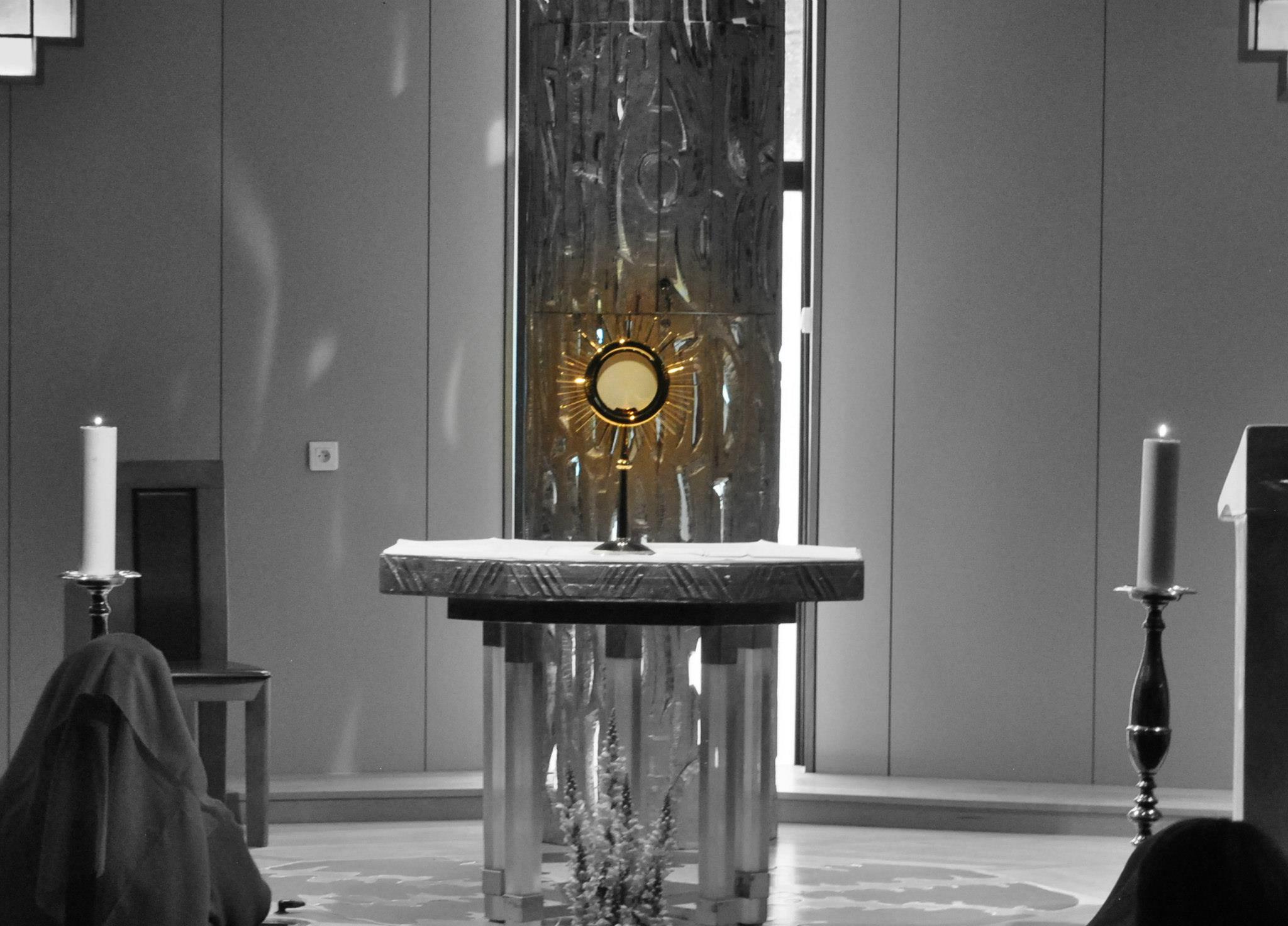 When the Eucharist is being celebrated, the sanctuary is filled with countless angels who adore the divine victim sacrificed on the altar. 

St. John Chrysostom
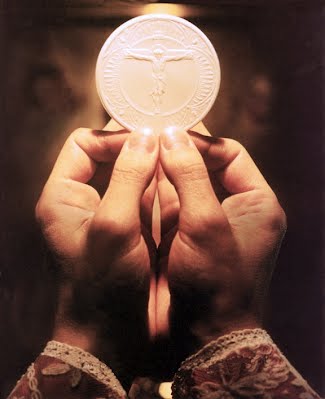 The angels surround and help the priest when he is celebrating Mass. 

St. Augustine
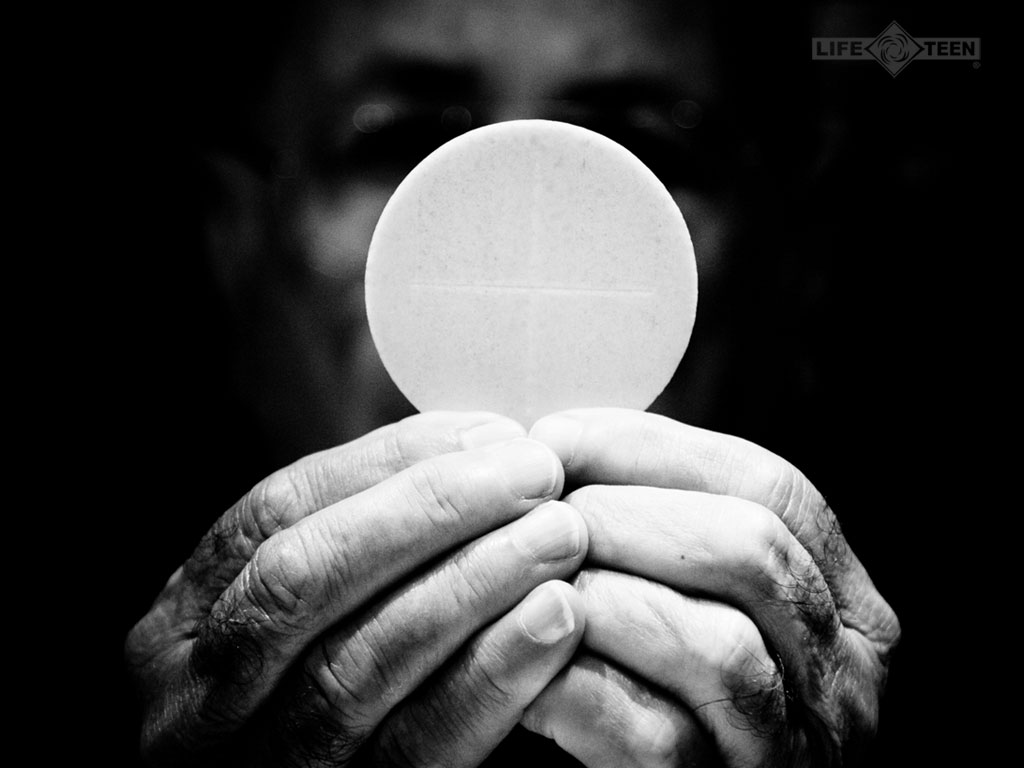 If we really understood the Mass, we would die of joy. 
 Saint Jean Vianney
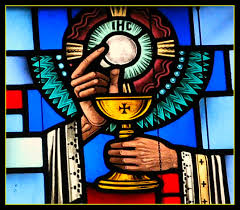 The celebration of Holy Mass is as valuable as the death of Jesus on the cross.
Saint Thomas Aquinas
The Mass is the most perfect form of prayer!

Pope Paul VI
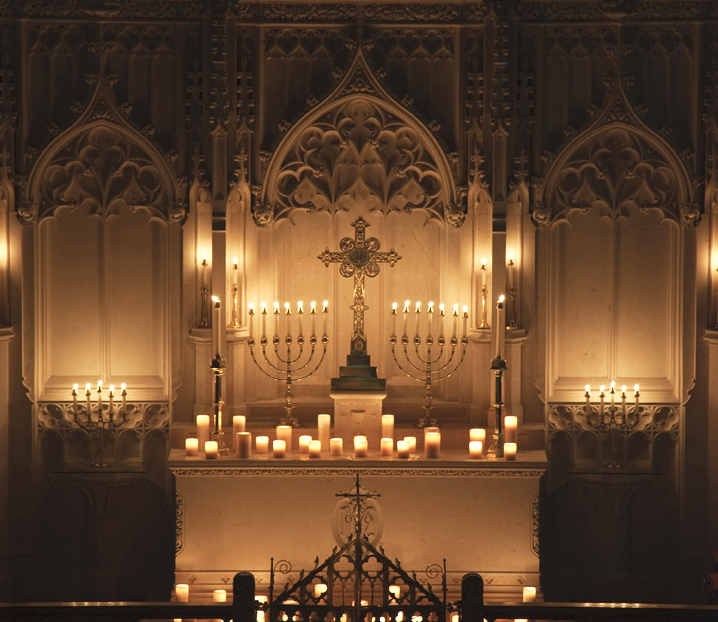 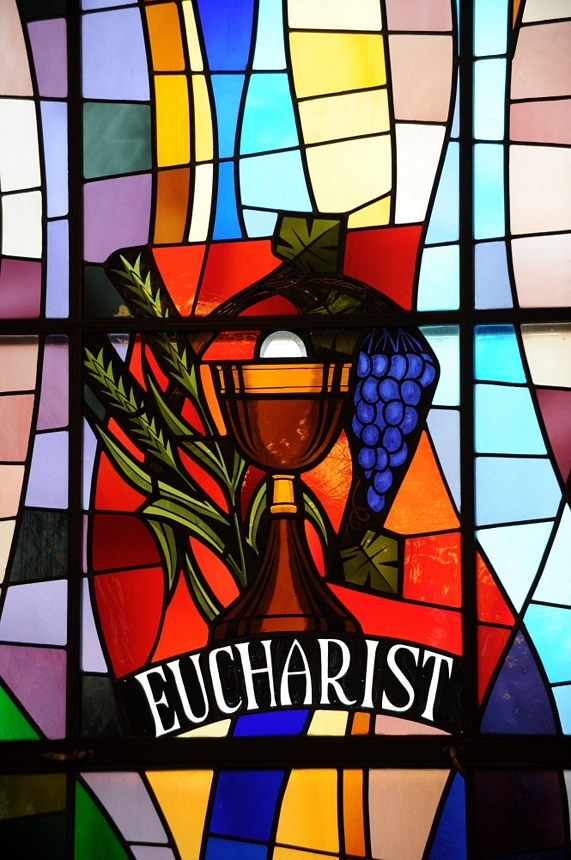 There is nothing so great as the Eucharist 
If God had something more precious, He would have given it to us.

Saint Jean Vianney
"It would be easier for the world to survive without the sun than to do without Holy Mass." 

St. Padre Pio
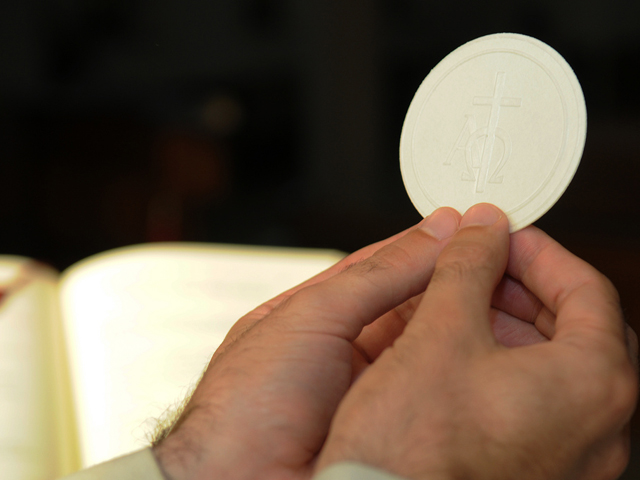 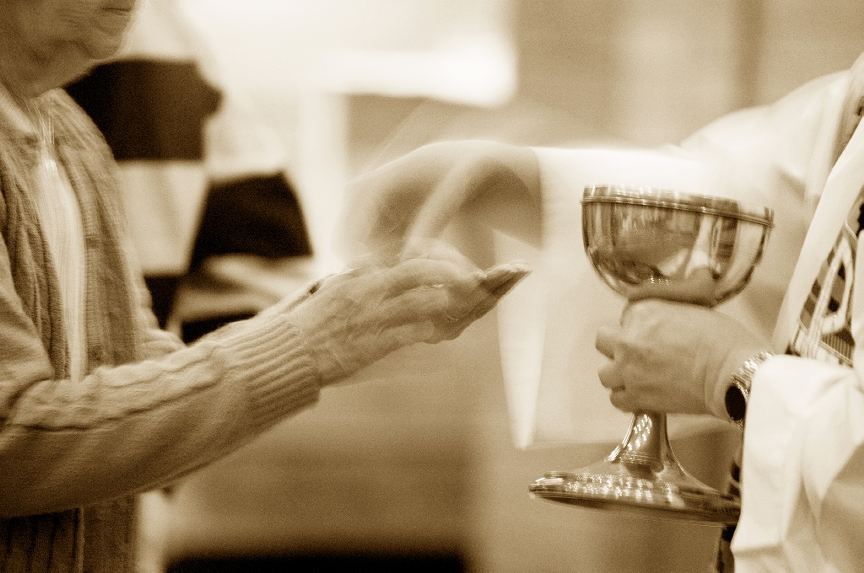 The heavens open and multitudes of angels come to assist in the Holy Sacrifice of the Mass." 

Saint Gregory
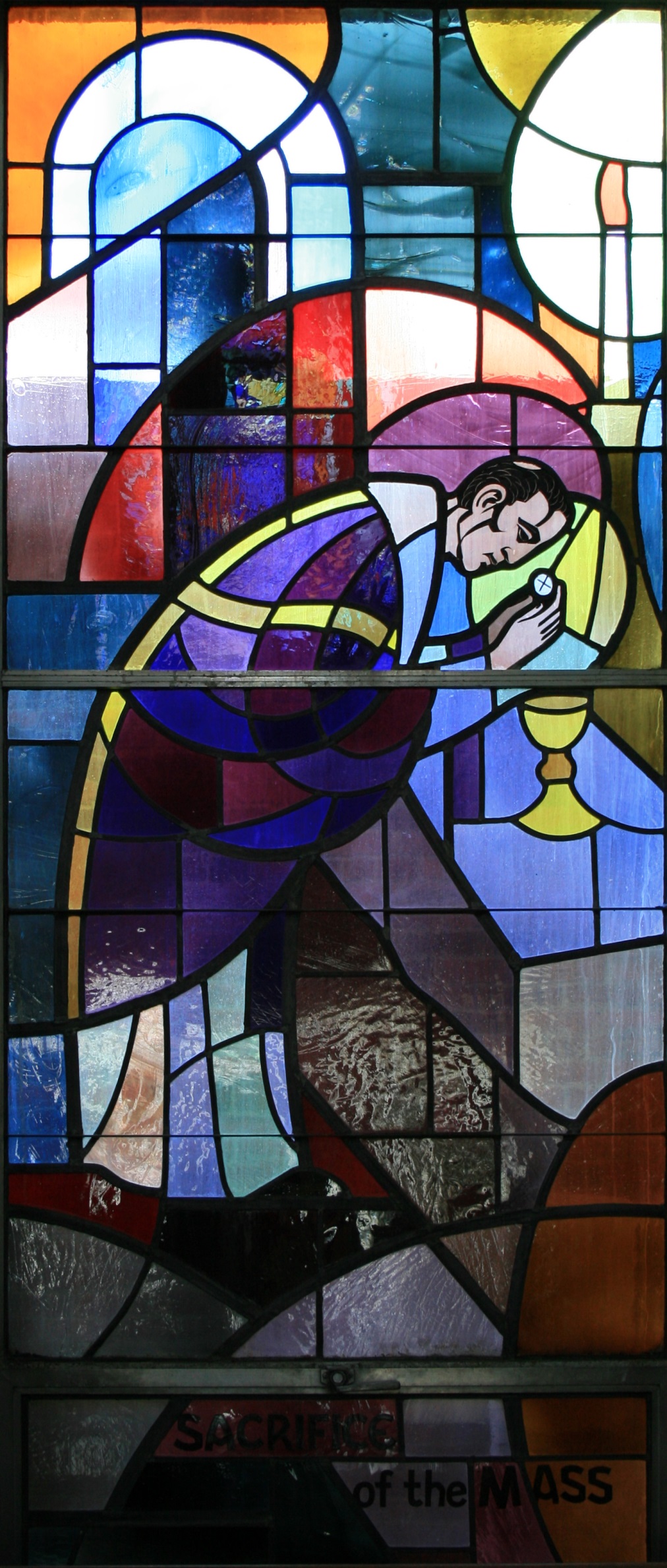 Be the apostle of the divine Eucharist, like a flame which enlightens and warms, like the Angel of His heart who will go to proclaim Him to those who don’t know Him and will encourage those who love Him and are suffering."
Saint Peter Julian Eymard
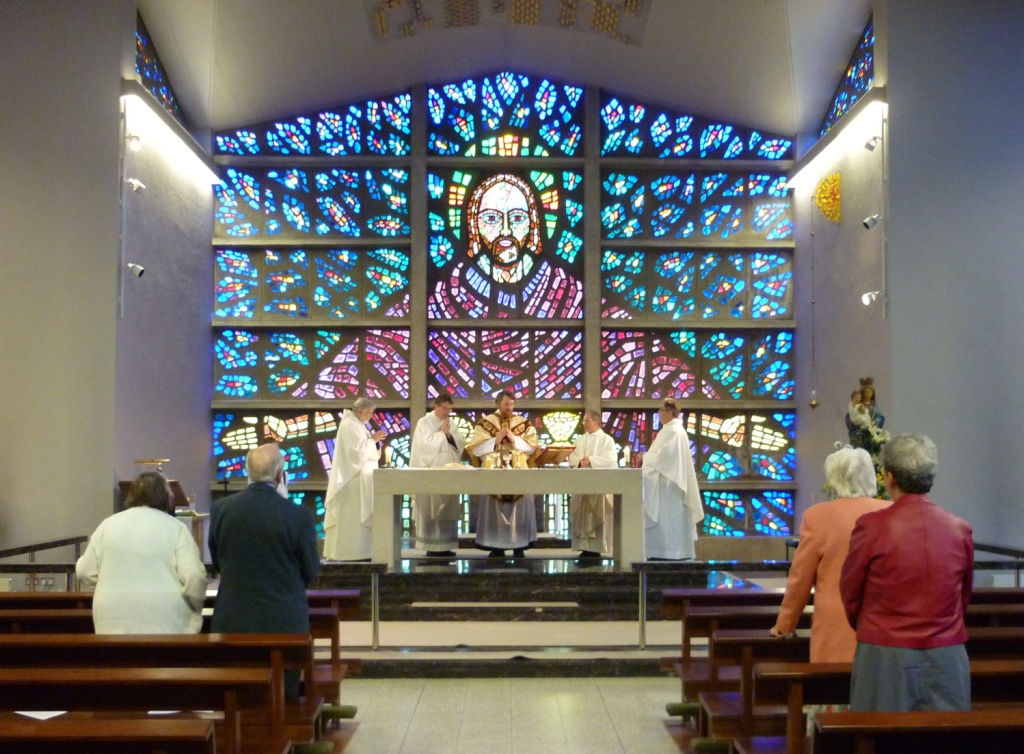 There is no prayer or good work so great, so pleasing to God, so useful to us as the Mass."
St. Lawrence Justinian